Sexual Assault Prevention
Nebraska Definitionsof Sexual Assault
Sexual Assault First Degree	
Any person who subjects another person to sexual penetration (a) without the consent of the victim, (b) who knew or should have known that the victim was mentally or physically incapable of resisting or appraising the nature of his or her conduct, or (c) when the actor is nineteen years of age or older and the victim is at least twelve but less than sixteen years of age is guilty of sexual assault in the first degree.

    Sexual Assault Second Degree
Any person who subjects another person to sexual contact (a) without consent of the victim, or (b) Who knew or should have known that the victim was physically or mentally incapable of resisting or appraising the nature of his or her conduct is guilty of sexual assault in either the second degree or third degree.
	Sexual Assault shall be in the second degree if the actor shall have caused serious 	personal injury to victim.

   Sexual Assault Third Degree
Any person who subjects another person to sexual contact (a) without consent of the victim, or (b) Who knew or should have known that the victim was physically or mentally incapable of resisting or appraising the nature of his or her conduct is guilty of sexual assault in either the second degree or third degree.
	Sexual Assault shall be in the third degree if the actor shall not have caused serious 	personal injury to the victim.
Types of Sexual Assault
Acquaintance Rape 
Dating and Domestic Violence   
Drug Facilitated Sexual Violence 
Stranger Rape
Effects of a Sexual Assault
Post Traumatic Stress Disorder
Substance Abuse
Self-Harm / Self-Injury
Depression 
Sexually Transmitted Infections
Pregnancy
Sleep Disorders
Eating Disorders
Suicide
EFFECTSVictims of sexual assault are:3 times more likely to suffer from depression. 6 times more likely to suffer from post-traumatic stress disorder.13 times more likely to abuse alcohol. 26 times more likely to abuse drugs.4 times more likely to contemplate suicide.
After the Sexual Assault
Receiving Medical Attention
It is vital for a victim of sexual assault to receive medical attention, regardless of his or her decision to report the crime to the police. For the victim’s health and self-protection, it is important to be checked and treated for possible injuries, even if none are visible.
After the Sexual Assault
Importance of DNA
Preserving DNA evidence is a key tool for law enforcement’s investigation and prosecution of a sexual assault case.
After the Sexual Assault
Preserving & Collecting Forensic Evidence
A forensic medical exam may be performed at a hospital or other healthcare facility, Family Advocacy Network (FAN), by a sexual assault nurse examiner (SANE), sexual assault forensic examiner (SAFE) or another medical professional.
FAN
FAN Services include:

Forensic Interviews

Forensic Medical Examinations

Hair Follicle Testing

Referral/Advocacy Services

Training for our Multidisciplinary Teams
FAN
To provide centralized access to an integrated system of services for victims of abuse. 
To provide coordination of high quality, reliable, timely, consistent psychosocial history and assessment interviews and forensic medical examinations. 
To provide an increased coordination of efforts toward prevention, identification, treatment and prosecution of abuse.
If Someone is Pressuring You1.Remember that being in this situation is not your fault. You did not do anything wrong, it is the person who is making you uncomfortable that is to blame.2.Be true to yourself. Don't feel obligated to do anything you don't want to do. "I don't want to" is always a good enough reason. Do what feels right to you and what you are comfortable with.3.Have a code word with your friends or family so that if you don’t feel comfortable you can call them and communicate your discomfort without the person you are with knowing. Your friends or family can then come to get you or make up an excuse for you to leave.
If Someone is Pressuring You
4.Lie. If you don’t want to hurt the person’s feelings it is better to lie and make up a reason to leave than to stay and be uncomfortable, scared, or worse. Some excuses you could use are: needing to take care of a friend or family member, not feeling well, having somewhere else that you need to be, etc.
5.Try to think of an escape route. How would you try to get out of the room? Where are the doors? Windows? Are there people around who might be able to help you? Is there an emergency phone nearby?
6.If you and/or the other person have been drinking, you can say that you would rather wait until you both have your full judgment before doing anything you may regret later.
Prevention
Avoid Dangerous Situations
Be aware of your surroundings. Knowing where you are and who is around you may help you to find a way to get out of a bad situation.
Try to avoid isolated areas. It is more difficult to get help if no one is around.
Walk with purpose. Even if you don’t know where you are going, act like you do. If uncomfortable, UNKPD does offer the SAFEWALK PROGRAM.
Trust your instincts. If a situation or location feels unsafe or uncomfortable, it probably isn’t the best place to be.
Try not to load yourself down with packages or bags as this can make you appear more vulnerable.
Make sure your cell phone is with you and charged and that you have cab money. 
Don't allow yourself to be isolated with someone you don’t trust or someone you don’t know.
Avoid putting music headphones in both ears so that you can be more aware of your surroundings, especially if you are walking alone.
Home Safety
Change the locks on doors and windows
Keep windows and doors locked, even when you are at home 
Select an apartment with a security system
Install outside lighting system (with motion detectors)
Do not prop doors or windows
Close blinds/curtains at night
Keep car doors locked, even in your own driveway or garage
Parties
Be aware of rape drugs (#1 date rape Drug = ALCOHOL)
Try not to leave your drink unattended
Only drink from un-opened containers or from drinks you have watched being made and poured
Avoid group drinks like punch bowls
Cover your drink. It is easy to slip in a small pill even while you are holding your drink. Hold a cup with your hand over the top, or choose drinks that are contained in a bottle and keep your thumb over the nozzle
If you feel extremely tired or drunk for no apparent reason, you may have been drugged. Find your friends and ask them to leave with you as soon as possible
If you suspect you have been drugged, go to a hospital and ask to be tested 
Keep track of how many drinks you have had
Try to come and leave with a group of people you trust
Avoid giving out your personal information (phone number, where you live, etc.). If someone asks for your number, take his/her number instead of giving out yours
Walking on Campus
Make sure your cell phone is easily accessible and fully charged
Be familiar where emergency phones are located on the campus
Be aware of open buildings where you can use a phone
Take major, public paths rather than less populated shortcuts
Avoid dimly lit places and talk to campus services if lights need to be installed in an area
Avoid putting music headphones in both ears so that you can be more aware of your surroundings, especially if you are walking alone. 
Walking back from the library very late at night is sometimes unavoidable, so try to walk with a friend, or contact UNKPD for a SAFEWALK
Carry a noisemaker (like a whistle) on your keychain
Carry a small flashlight on your keychain
If you feel uncomfortable walking on campus, call UNKPD. UNK does have 10 emergency phones throughout campus, along with the SAFEWALK PROGRAM.
Dorm Room Safety
Lock your door when you go to sleep and when you are not in the room
Keep your window locked (especially if it is easy to enter from the ground)
If people constantly prop open the main dorm door, talk to an authority about it
If your dorm has an elevator, try to stay near the button dashboard when are you riding in it so that you have easy access to the emergency button. Also, if you feel threatened, you can push the button for the next floor and leave immediately instead of waiting for the elevator to reach the floor where you live 
Avoid isolated areas (stairways, laundry rooms, basement, etc.) when you are alone
Always Remember…
Use the resources that your campus offers! 

UNK currently provides the SafeWalk Program, Ten Emergency Phones, R.A.D. (Rape Aggression Defense) training, 24 hour Police and Counseling Services, along with an active S.A.R.T. (Sexual Assault Response Team).
Statistics
About Victims
	•44% of victims are under age 18
	•80% are under age 30
Sexual Assault Numbers
	•Every 2 minutes, someone in the U.S. is sexually assaulted
	•There is an average of 207,754 victims (age 12 or older) of 	sexual assault each year
Reporting to Police
	•54% of sexual assaults are not reported to the police
	•97% of rapists will never spend a day in jail
About Rapists
	•Approximately 2/3 of assaults are committed by someone 	known to the victim
	•38% of rapists are a friend or acquaintance
On Campus Contacts
UNKPD         308-627-4811 (24hr cell)
UNKPD         308-865-8517 (office)
Safe Walk      308-224-0853 or 308-236-2488 
Counseling    308-865-8248 (office hours) 
		          308-224-4956  (after hours, urgent)


Anonymous Reporting  
http://www.unk.edu/offices/Police/UNK_Silent_Witness/
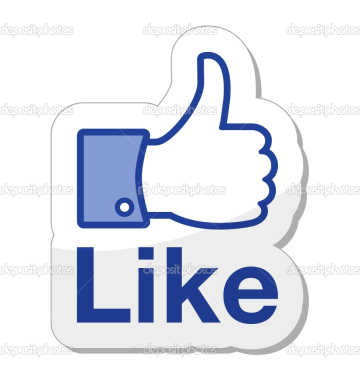 Off Campus Contacts
Buffalo Co. Sheriff’s Dept.       308-236-8555
Kearney Police Dept.	        308-237-2104
Crime Stoppers		        308-237-3424
SAFE Center		                   308-237-2599
Buddy System/Kearney Cab   308-234-6725

911
Questions……
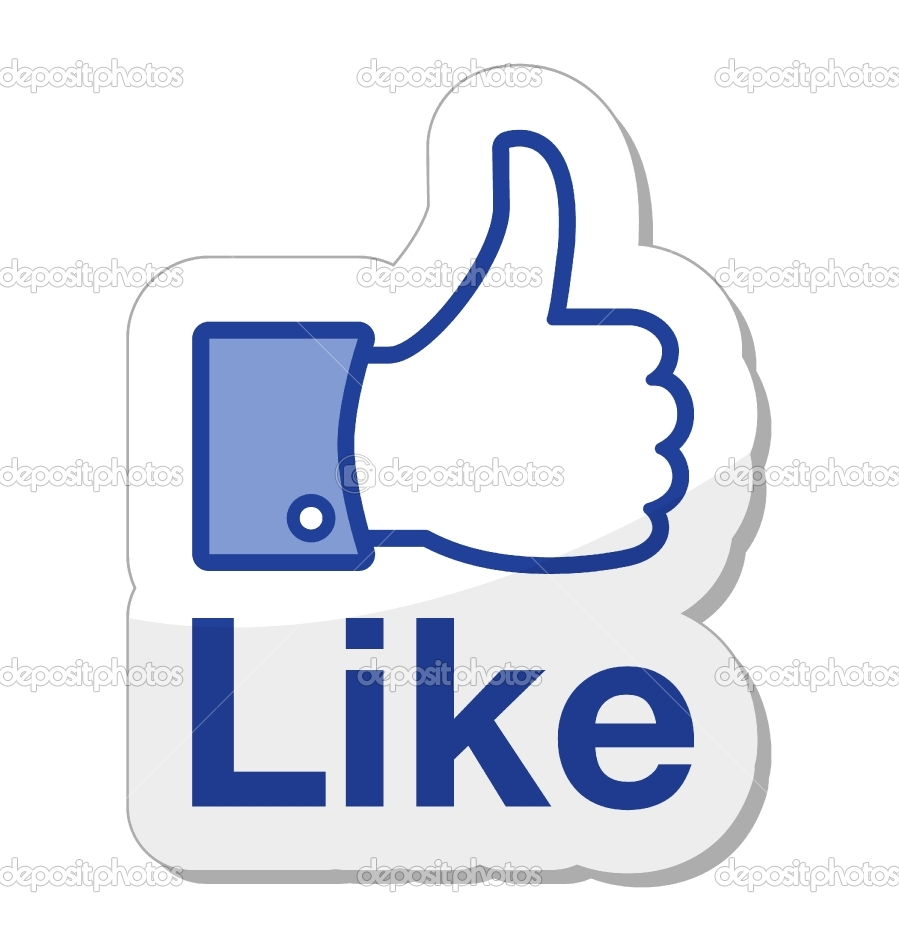 https://www.facebook.com/pages/UNK-Police-and-Parking-Services/279119592231327